CURSO VIRTUAL SOBRE OVA
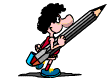 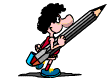 OBJETIVOS
Conocer las características, componentes y propiedades de los Objetos Virtuales de Aprendizaje como recursos digitales de apoyo a los procesos de enseñanza - aprendizaje; así como los estándares para producirlos.
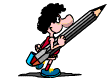 OVA
OBJETO VIRTUAL DE APRENDIZAJE
MEN
"Un Objeto de Aprendizaje es un conjunto de recursos digitales, autocontenible y reutilizable, con un propósito educativo y constituido por al menos tres componentes internos: contenidos, actividades de aprendizaje y elementos de contextualización. El Objeto de Aprendizaje debe tener una estructura de información externa (metadatos) que facilite su almacenamiento, identificación y recuperación" (Ministerio de Educación Nacional Colombiano, 2006).
Entidad informativa digital
conocimientos
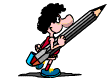 habilidades
actitudes
Entidad digital o no digital que puede ser aprendizaje,
Educación o entrenamiento
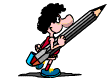 Propiedades y características deun OVA
REUTILIZACION.
Con capacidad para ser usado en contextos  y propósitos educativos diferentes
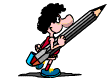 Con capacidad para adaptarse y combinarse dentro de nuevas secuencias formativas.
EDUCATIVIDAD
Con capacidad para generar aprendizaje
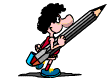 INTEROPERABILIDAD
Capacidad para poder integrarse entre estructuras y sistemas (plataformas) diferentes
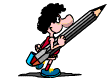 ACCESIBILIDAD
Facilidad para ser  identificado buscado y encontrado,
Gracias al correspondiente etiquetado, a través de diferentes descriptores metadatos), que permitirán la catalogación y almacenamiento en el correspondiente repositorio
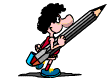 DURABILIDAD
Vigencia de la información del OVA sin necesidad de nuevos diseños
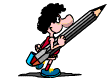 INDEPENDENCIA Y AUTONOMIA
Cada objeto debe tener un sentido propio, autónomo del sistema desde el que fue creado
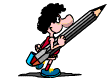 GENERATIVIDAD.
Facilidad de generar objetos nuevos derivados de él.
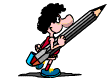 Facilidad de ser modificado o actualizado, para aumentar sus posibilidades a través de la colaboración
FLEXIBILIDAD
Versátil
Funcional
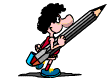 Elástico para combinarse en diversas propuestas del  área del saber
CLASIFICACION DE OVA POR USO PEDAGOGICO
OVI
Objeto virtual de instrucción.
OVC
Objeto virtual de colaboración.
Objeto virtual de práctica.
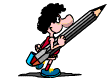 OVP
Objeto virtual de evaluación.
OVE